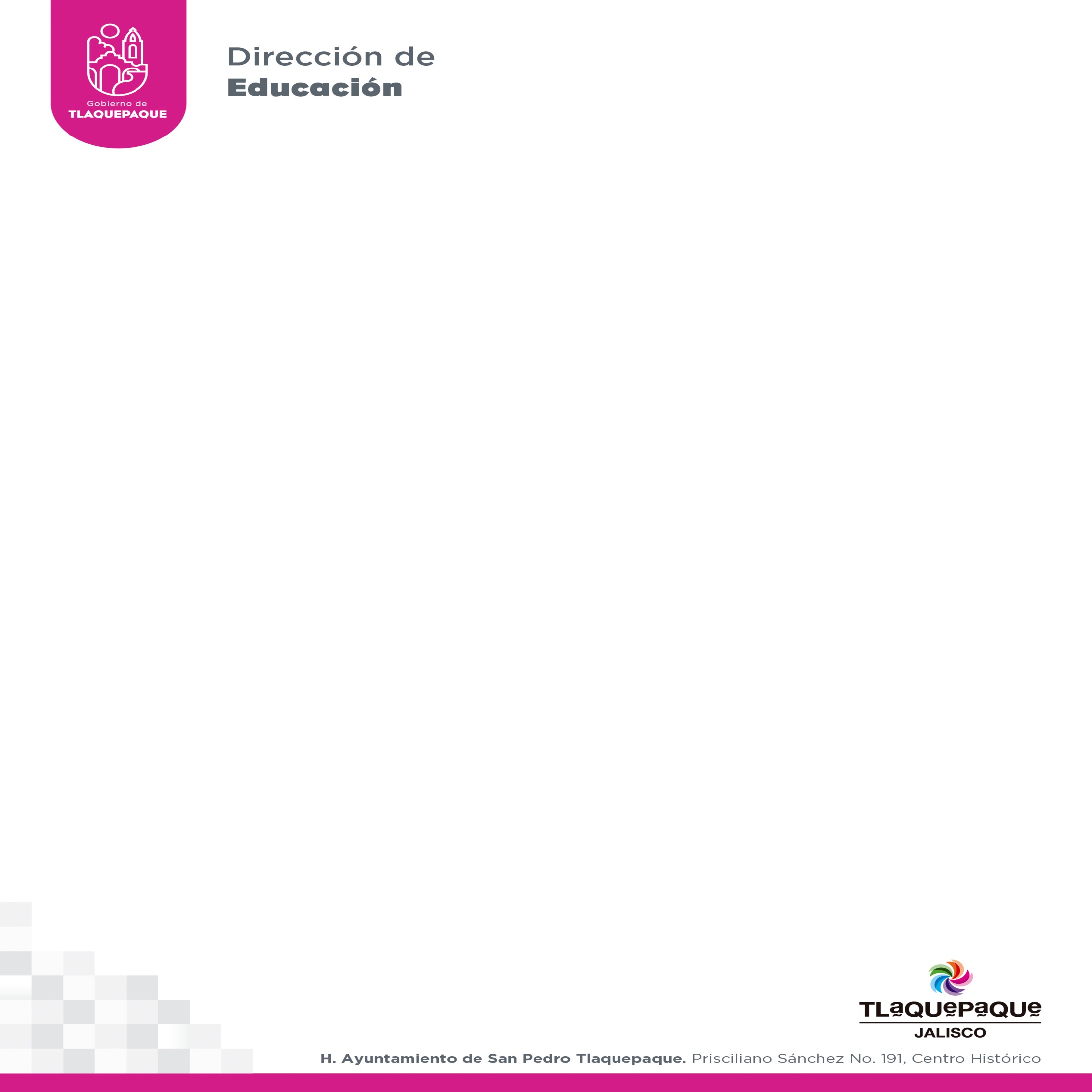 AGENDA
DEPENDENCIA QUE INFORMA: DEPARTAMENTO DE VINCULACIÓN
PERIODO QUE SE INFORMA: DEL 1 AL 31 DE DICIEMBRE 2021.